الوحدة الرابعة
حرف ومهن
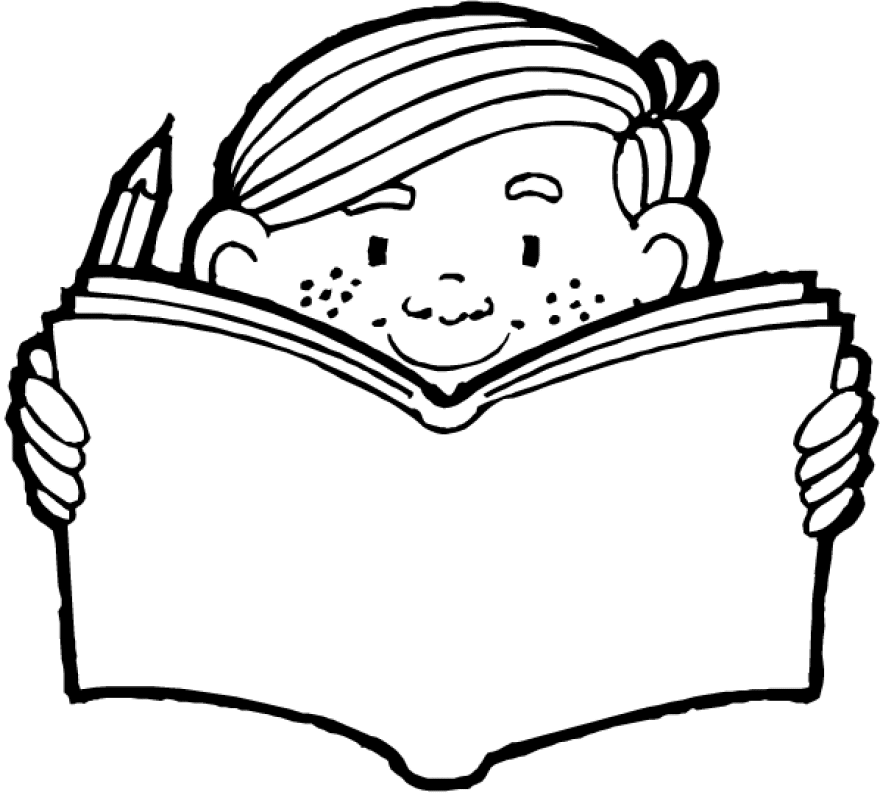 الرسم الكتابي
الحروف التي ينزل جزء منها عن السطر (3)
 (ر. ج. ع)
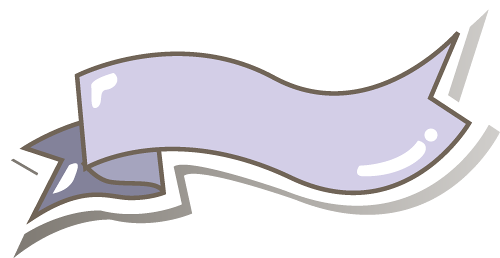 أتذكر إرشادات الكتابة:
أختار القلم المناسب.
أبعد الورقة عن عيني مسافة 30 سم وأجعلها مائلة إلى اليسار قليلاً. 
أضع القلم بين السبابة والإبهام مستنداً على الوسطى
أبدأ الكتابة من أسفل الصفحة إلى أعلاها.
أكتب الكلمة دون توقف حتى الانتهاء من أصولها، ثم أضع النقط والحركات. 
أهتم بنظافة الورقة وترتيبها.
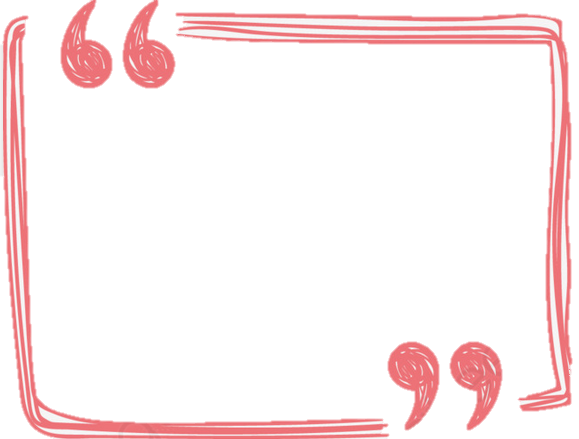 ر، ز، و
رسم الحروف (ر، ز، و ) بخط النسخ
1- أقرأ وألاحظ كتابة الحروف الملونة:
يستعين الراعي بالعصا في سوق غنمه إلى المرعى.
2- ألاحظ طريقة رسم الحروف تبعًا لاتجاه الأسهم:
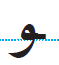 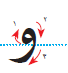 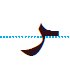 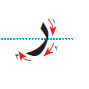 يمر حرف الراء بثلاث خطوات كما يتضح أدناه
كجزء الباء الآول
طرف صغير
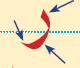 قوس ينزل تحت السطر
يرسم حرف الزاى مثل الراء بزيادة نقطة أعلاه.
يمر رسم حرف الواو بخطوتين كما يلي:
رأس الفاء
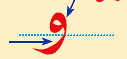 حرف الراء
3- أعيد وأرسم الحروف (ر- ز – و) منفردة ومتصلة:
أرسم ر- ز- و
أعيد ر- ز- و
3
3
ر
ـز
و
ـو
و
ـز
ر
ـو
2
2
ـو
و
ـز
ر
ـو
و
ـز
ر
1
1
أكتب العبارة الآتية بخط جميل، وأبدأ من السطر الأخير:
يستعين الراعي بالعصا في سوق غنمه إلى المرعى.
....................................................................................................................................................................................................................................................................................................................................................................................................................................................................................................
يستعين الراعي بالعصا في سوق غنمه إلى المرعى.
يستعين الراعي بالعصا في سوق غنمه إلى المرعى.
يستعين الراعي بالعصا في سوق غنمه إلى المرعى.
يستعين الراعي بالعصا في سوق غنمه إلى المرعى.
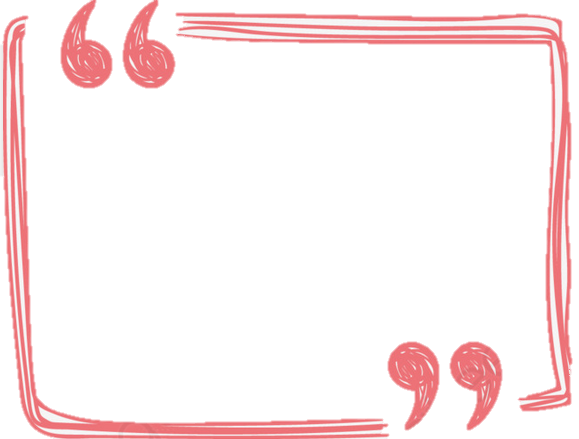 رسم الحروف (ج، ح، خ) بخط النسخ
ج، ح، خ
1- أقرأ وألاحظ كتابة الحروف الملونة:
أحب الخياط الذي يحوك من القطن قميصاً ومن الصوف جُبة.
2- ألاحظ طريقة رسم الحروف تبعًا لاتجاه الأسهم:
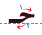 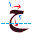 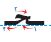 يمر رسم الحاء بخطوتين كما يتضح أدناه
انحناء خفيف
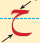 شكل نصف دائرى
الحروف ( ج، ح، خ ) تكتب بطريقة واحدة
أنتبه دائماً: الحروف السابقة ينزل جزء كبير منها تحت السطر.
3- أعيد وأرسم الحروف (ج) منفردة ومتصلة:
أرسم  ج
أعيد  ج
3
3
ـجـ
ـج
جـ
ج
ح
ـحـ
ـح
حـ
2
2
ـج
ج
ـجـ
جـ
ـخ
ـخـ
خـ
خ
1
1
أكتب العبارة الآتية بخط جميل، وأبدأ من السطر الأخير:
أحب الخياط الذي يحوك من القطن قميصاً ومن الصوف جبة.
................................................................................................................................................................................................................................................................................................................................................................................................................................................................................
أحب الخياط الذي يحوك من القطن قميصاً ومن الصوف جبة
أحب الخياط الذي يحوك من القطن قميصاً ومن الصوف جبة
أحب الخياط الذي يحوك من القطن قميصاً ومن الصوف جبة
أحب الخياط الذي يحوك من القطن قميصاً ومن الصوف جبة
ع، غ
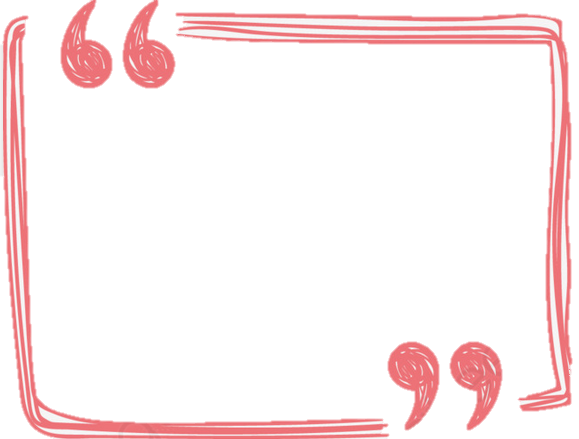 رسم الحروف (ع، غ) بخط النسخ
1- أقرأ وألاحظ كتابة الحروف الملونة:
يبدأ الزارع عمله مع بزوغ الشمس بعزم ونشاط.
2- ألاحظ طريقة رسم الحروف تبعًا لاتجاه الأسهم:
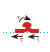 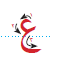 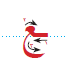 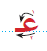 رسم العين يمر بثلاث خطوات كما في الشكل:
شكل هلال
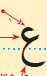 يميل يمينًا
شكل نصف دائرى
حرفا العين والغين يكتبان بطريقة واحدة
ينزل جزء كبير من ال (ع، غ) تحت السطر
3- أعيد وأرسم الحروف (ع، غ) منفردة ومتصلة:
أرسم ع - غ
أعيد ع - غ
3
3
ـغـ
غ
ـغ
غـ
ـغـ
غ
ـغ
غـ
2
2
2
ـع
ـعـ
عـ
ع
ـع
ـعـ
عـ
ع
1
1
1
أكتب العبارة الاتية بخط جميل، وأبدأ من السطر الأخير:
يبدأ الزارع عمله مع بزوغ الشمس بعزم ونشاط
............................................................................................................................................................................................................................................................................................................................................................
يبدأ الزارع عمله مع بزوغ الشمس بعزم ونشاط
يبدأ الزارع عمله مع بزوغ الشمس بعزم ونشاط
يبدأ الزارع عمله مع بزوغ الشمس بعزم ونشاط
يبدأ الزارع عمله مع بزوغ الشمس بعزم ونشاط